In-context Learning
CSCI 601 471/671 
NLP: Self-Supervised Models
https://self-supervised.cs.jhu.edu/sp2023/
[Slide credit: Iz Beltagy, Arman Cohan, Robert Logan IV, Sewon Min, Sameer Singh, and many others ]
Logistics
HW7 is up! Due Thu March 30. 

Projects: Please continue to brainstorm! 
Project proposal deadline: Thu March 30. 

Midterms grades?
HW 1-5
News: GPT-4 was released!!
“Transformer-style model pretrained to predict next token” 
We don’t know the size  
We don’t know the amount of supervision  






From a company name “Open”AI — the irony
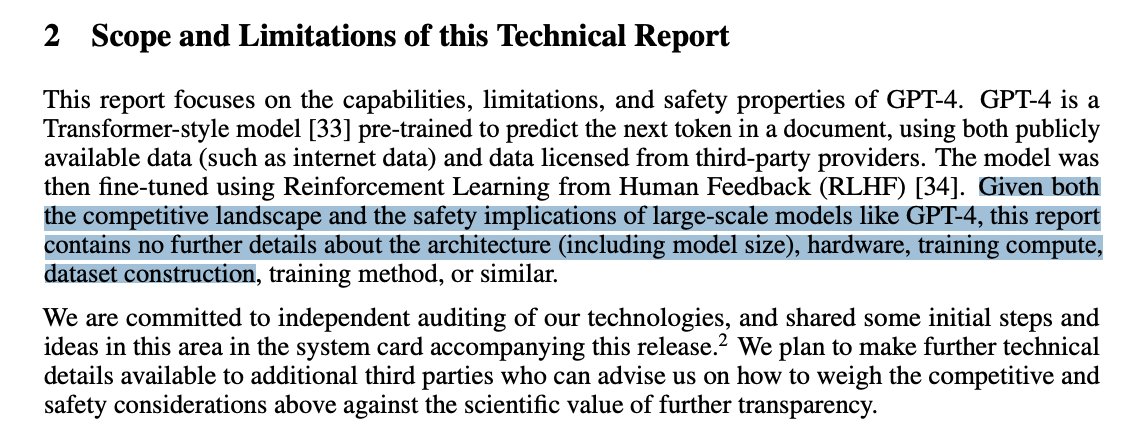 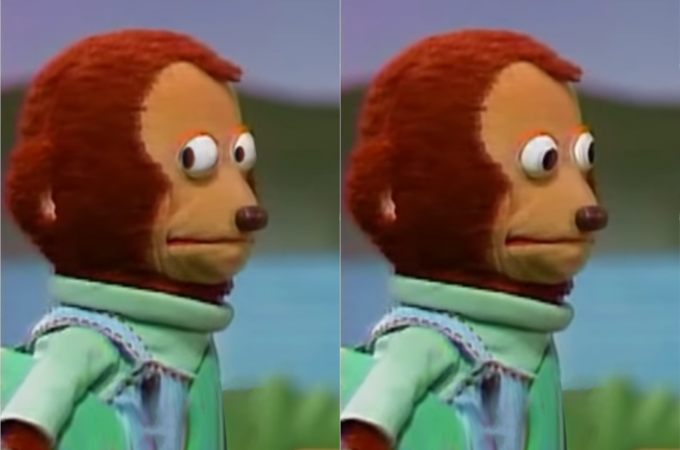 News: GPT-4 was released!!
It is trained with human feedback (RLHF) — we will discuss it in a few weeks. 
It is trained on multi-modal signals — we will discuss it in a few weeks. 

More results in the technical report: https://cdn.openai.com/papers/gpt-4.pdf
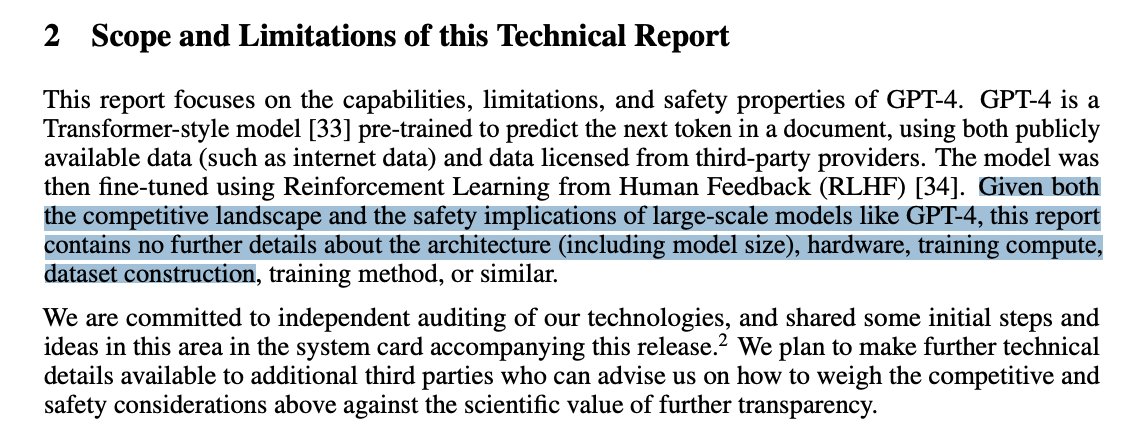 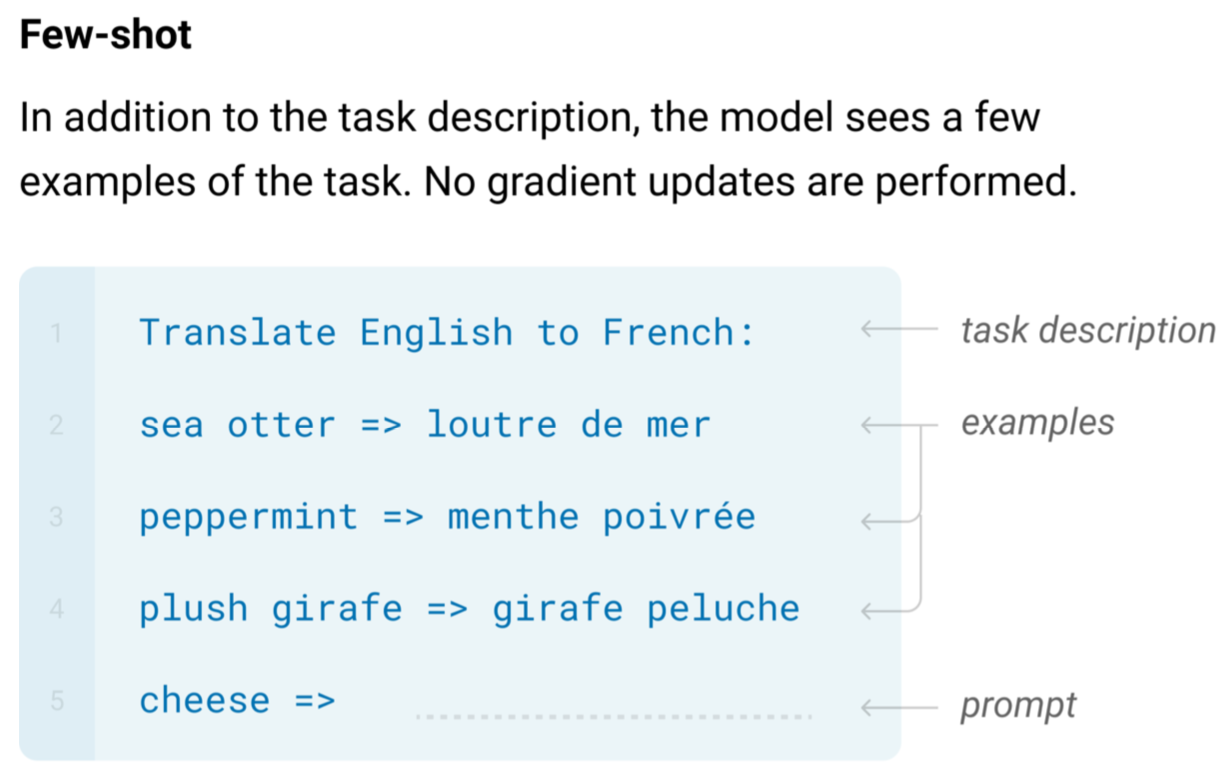 In-Context Learning
Learns to do a downstream task by conditioning on input-output examples! 

No weight update — our model is not explicitly pre-trained to learn from examples
The underlying models are quite general 

Today’s focus: 
How to use effectively in practice? 
Fundamentally, why does it work?
64
How/Why does In-context Learning Work?
Any arbitrary task
Language Model
A few-shot learner
[ACL 2022 Tutorial Beltagy, Cohan, Logan IV, Min and Singh]
In-context Learning as Bayesian Inference
(Xie et al., 2022)  try to explain ICL as an implicit Bayesian inference.
Idea: 
(Pre-trained LM learn to represent “concepts”, i.e. the ideas described by words. 
ICL enables LMs to “locate” the learned concepts.

Can formulate this intuition as a Bayesian inference 
Prior over latent “concepts”
Likelihood describes connection between text and concepts 
Given an incomplete doc, use Bayes formula to infer what concept is likely it is generated from and then complete the document. 
Does not explain everything. 
GPT-3 can handle “unseen” concepts
latent concepts 

observed documents 
(e.g., demonstrations)
65
In-context Learning as Gradience Descent
ICL is implicitly equivalent to SGD on in-context demonstrations
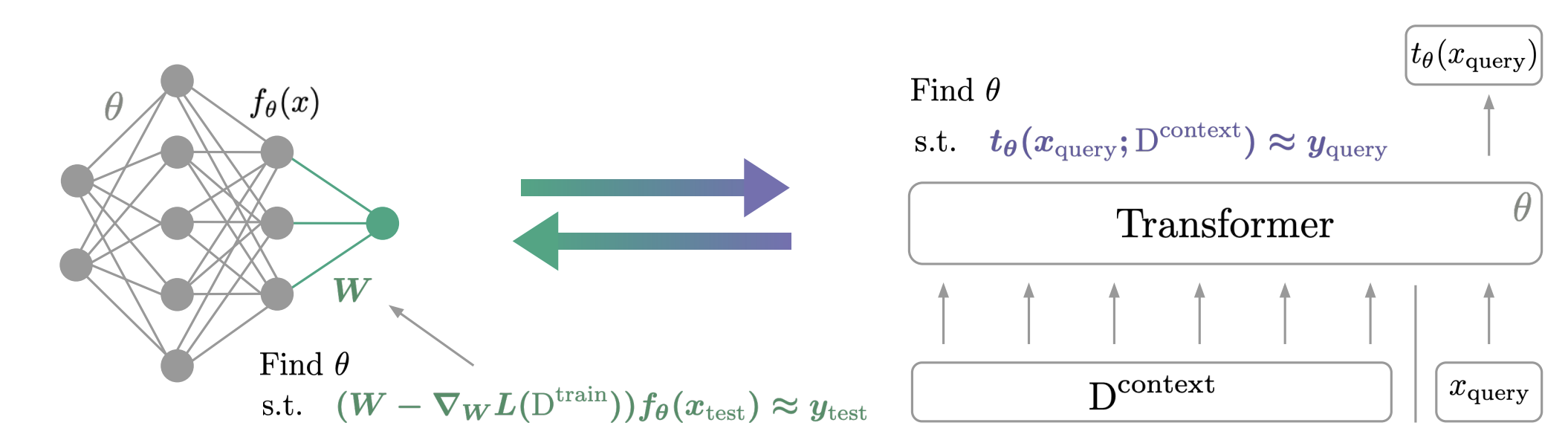 [von Oswald et al. 2022; Akyurek et al. 2022; Dai et al. 2022, …]
75
Summary & Open questions
In-context learning has been a promising few-shot learning approach
No need for gradient updates →   Much easier to use large models!  
Better calibration, better scoring of model outputs, and better formation of demonstrations  lead to great improvements
How to make it less sensitive?
How to scale it (longer context, more training examples, wider range of tasks)?
Still in progress … 
Understanding how/why it works, 
Disentangling looking up task location vs learning a new task
Can we predict whether in-context learning would work on a given task or not?
Prompting for Multi-Step Reasoning
Some Problems Involve Reasoning
Q: If there are 3 cars in the  parking lot and 2 more cars  arrive, how many cars are in  the parking lot?
Q: Take the last letters of  the words in "Elon Musk"  and concatenate them
Q: What home entertainment  equipment requires cable?
Answer Choices: (a) radio shack
(b) substation (c) television (d)  cabinet
A: The answer is nk.
A: The answer is 5
A: The answer is (c).
Arithmetic Reasoning (AR)
(+ − ×÷…)
Symbolic Reasoning (SR)
Commonsense Reasoning (CR)
Reasoning Problems
(Cobbe et al. 2021)
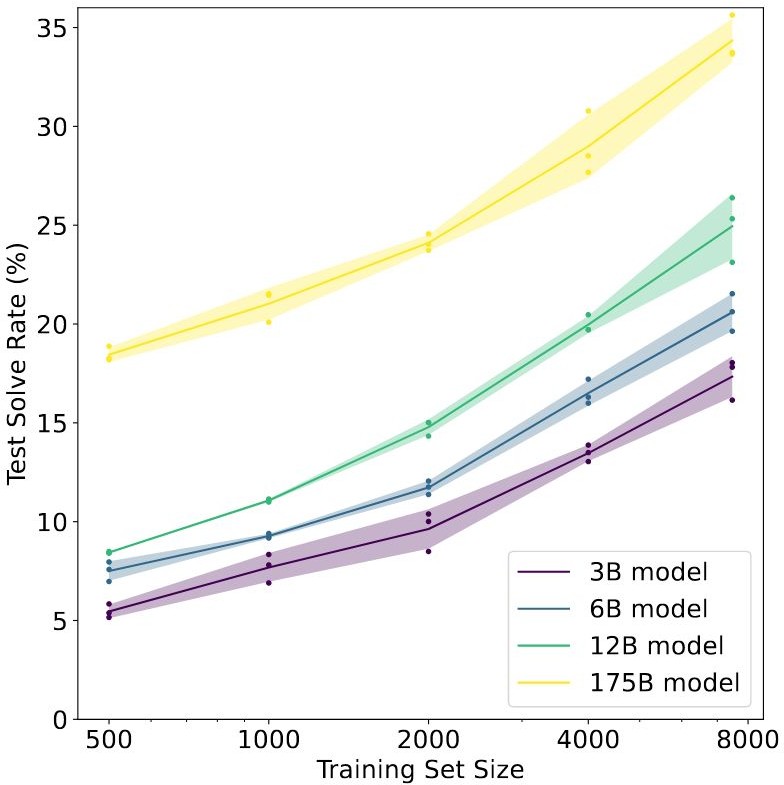 Fine-tune LMs on GSM8K (arithmetic reasoning)

One may conjecture that, to achieve >80%, one needs 100x more training data for 175B model

Another option is to increase model sizes, which is expensive. 

Other than these, how else can we improve the model performance on tasks that require multi-step reasoning?
Reasoning Problems via Multi-Step Prompting
Basic idea: Rather than showing input-output pairs, prompting the model such that it shows its proof steps. 

Note: ideas around models that are capable of multi-step reasoning go way back. 
Aristotle (deduction), 
Hume (induction), 
Peirce (abduction) 
Lots of other works in pre-LM era 
Namely, my Ph.D. thesis   on multi-step reasoning in semantic representations of language
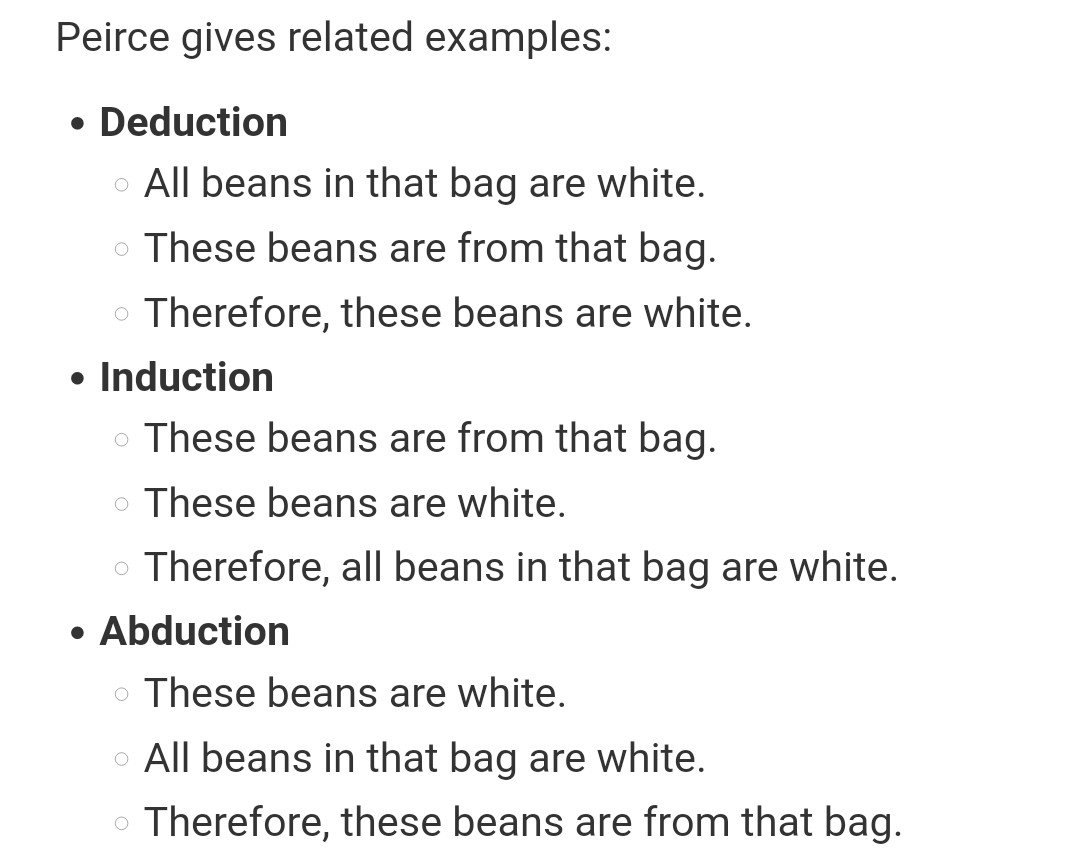 [Reasoning-Driven Question-Answering for Natural Language Understanding]
Reasoning Problems via Multi-Step Prompting
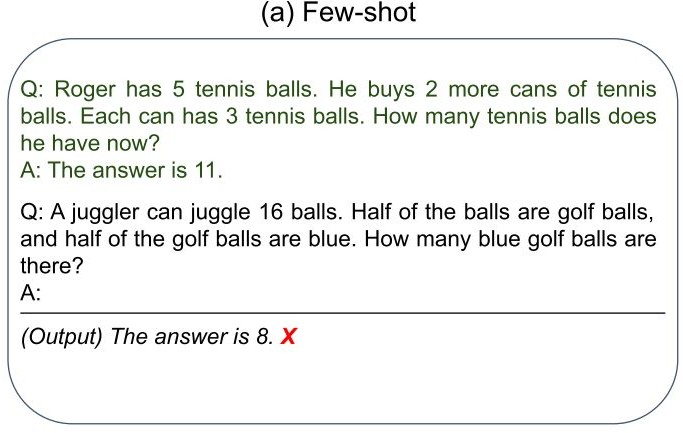 Reasoning Problems via Multi-Step Prompting
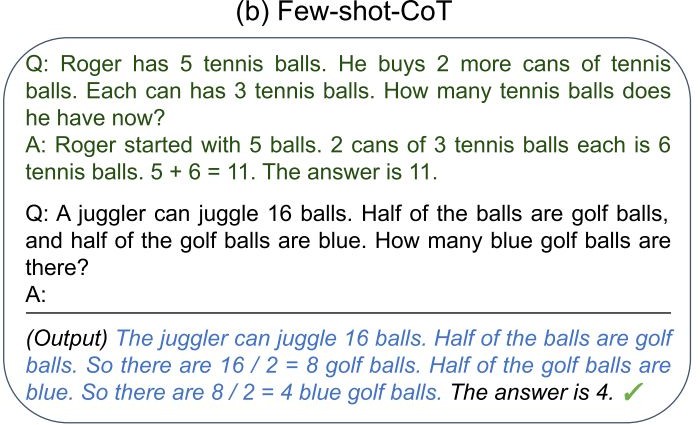 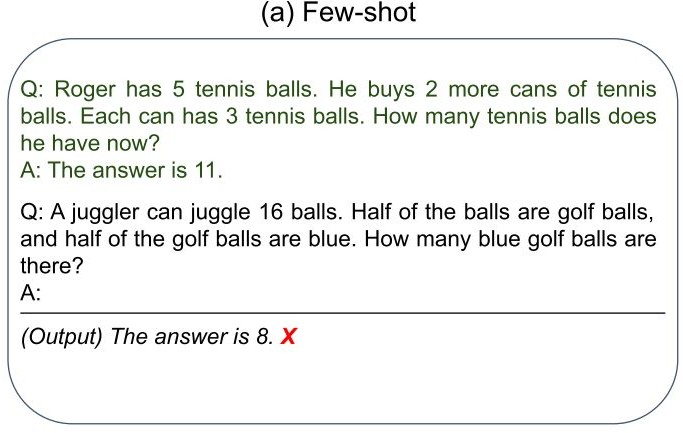 （Wei et al., 2022）
Step-by-step demonstration
Step-by-step Answer
Reasoning Problems via Multi-Step Prompting
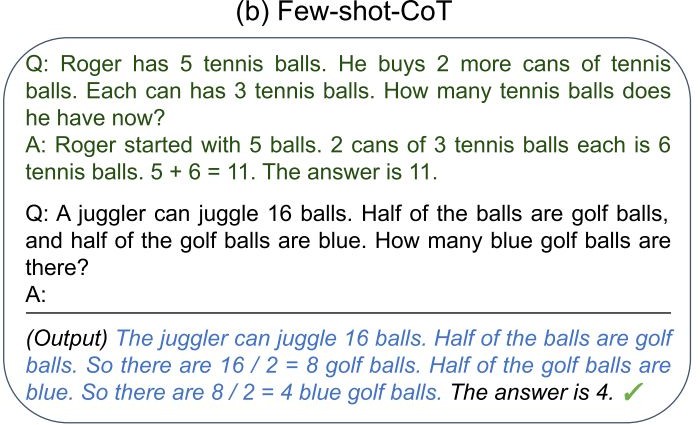 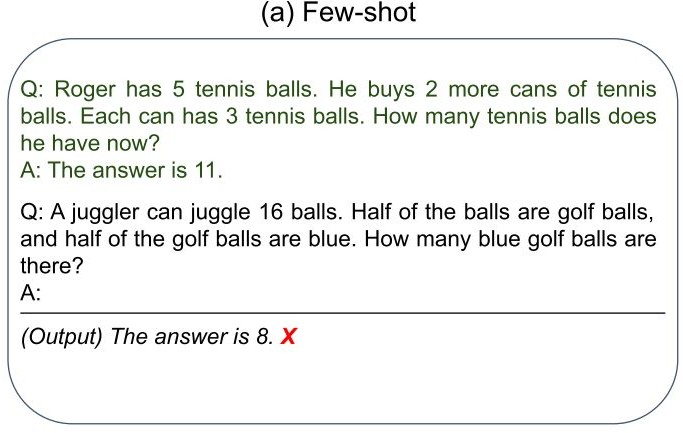 （Wei et al., 2022）
Step-by-step demonstration
Step-by-step Answer
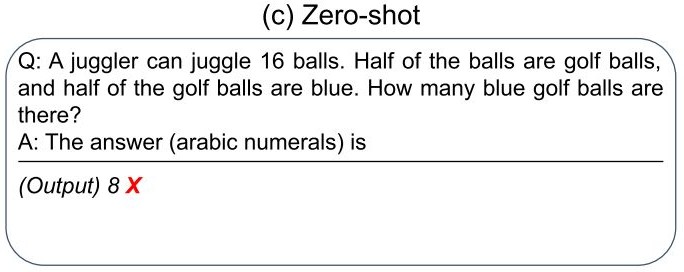 Reasoning Problems via Multi-Step Prompting
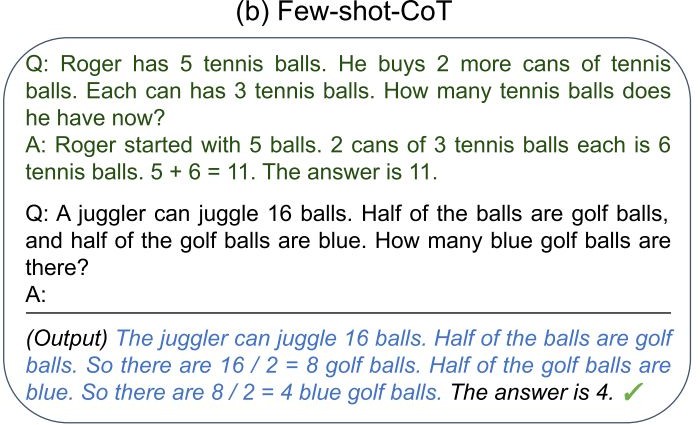 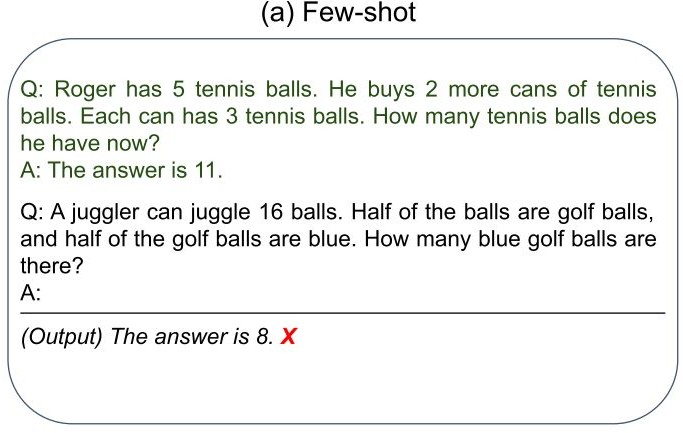 （Wei et al., 2022）
Step-by-step demonstration
Step-by-step Answer
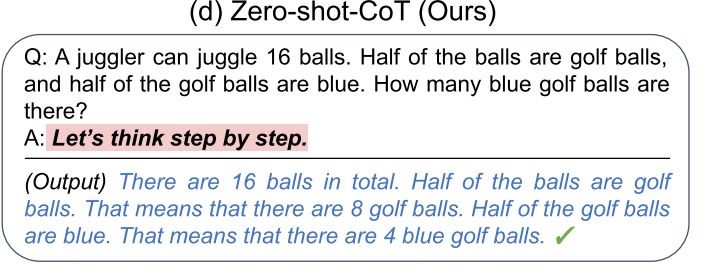 （KoJima et al., 2022）
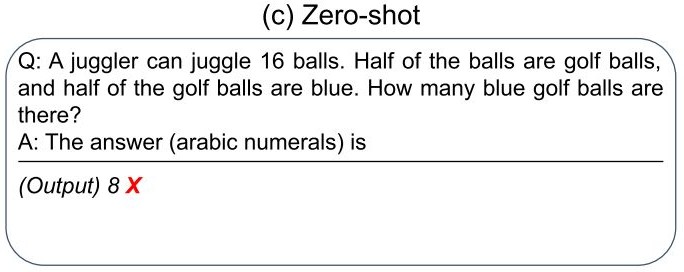 Two-stage Prompting  Step-by-step Answer
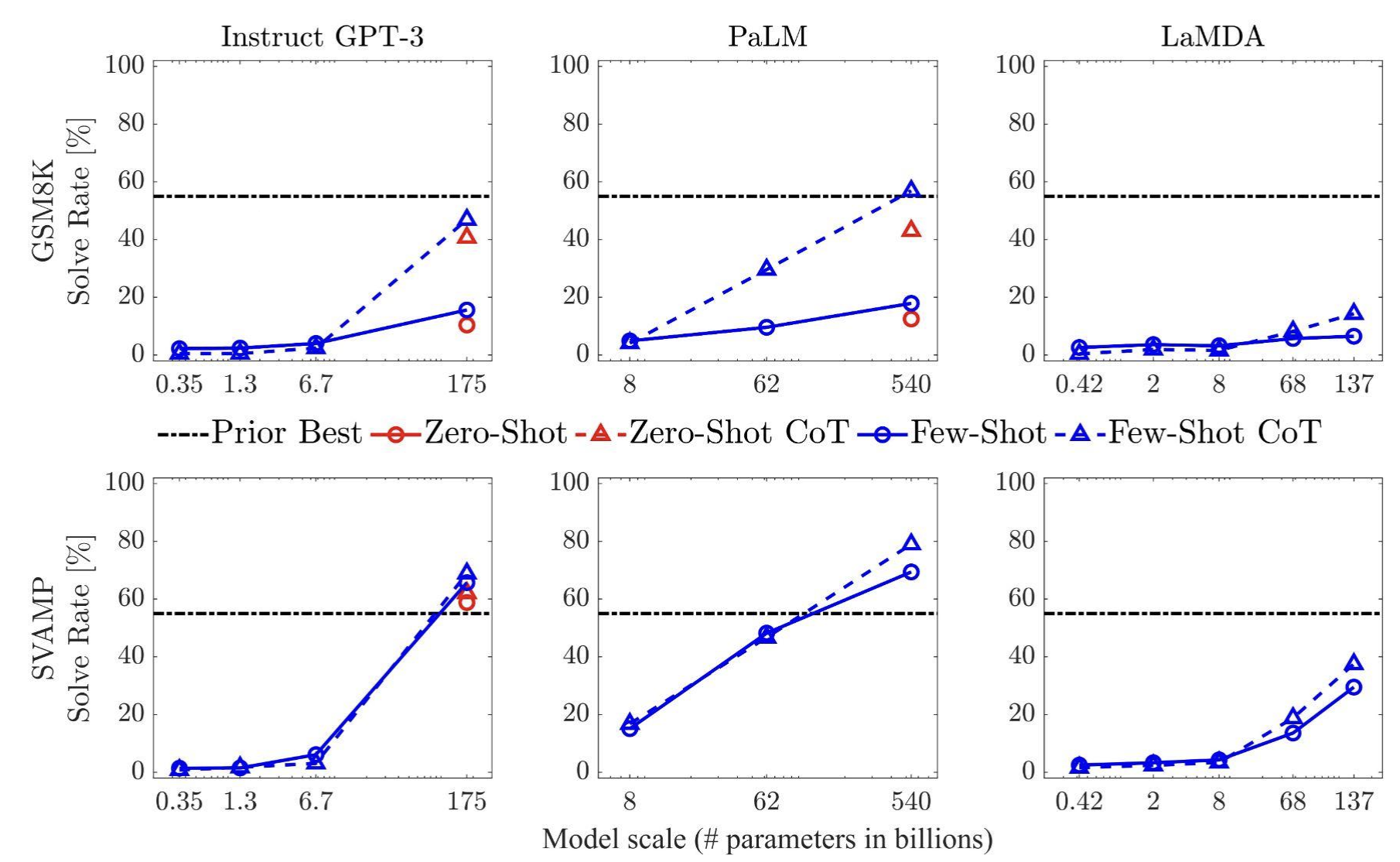 Multi-Step Prompting: Empirical Results
Setup: show demonstrations that contain the decompositions 
The gains of multi-step prompting increases with scale. 
Prompting achieves better perf than [smaller] models that are fine-tuned on a lot more data.
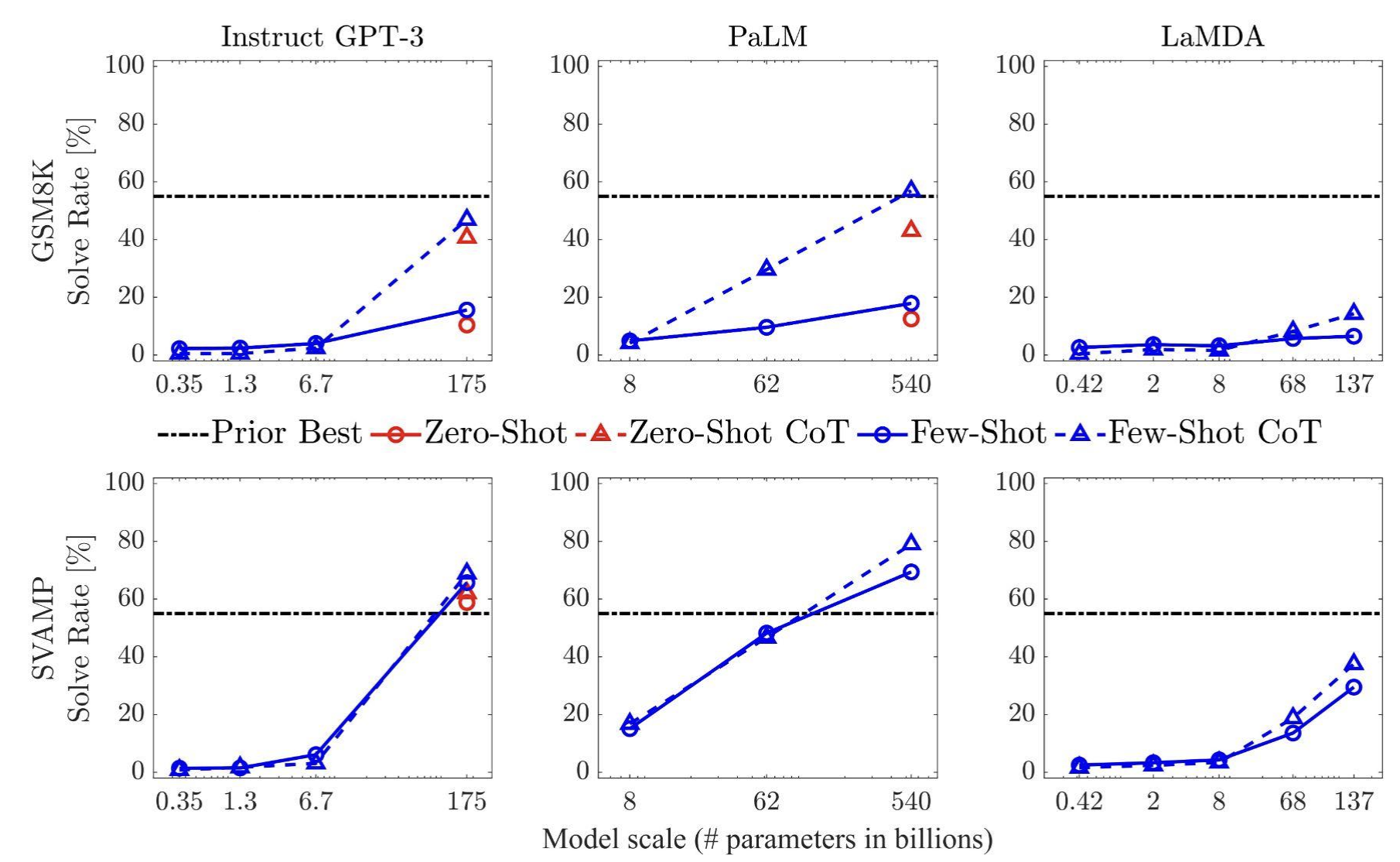 [“Chain of thought prompting elicits reasoning in large language models”, Wei et al. 2022]
Multi-Step Prompting: Empirical Results
Setup: show demonstrations that contain the decompositions 
The gains of multi-step prompting increases with scale. 
Prompting achieves better perf than [smaller] models that are fine-tuned on a lot more data.
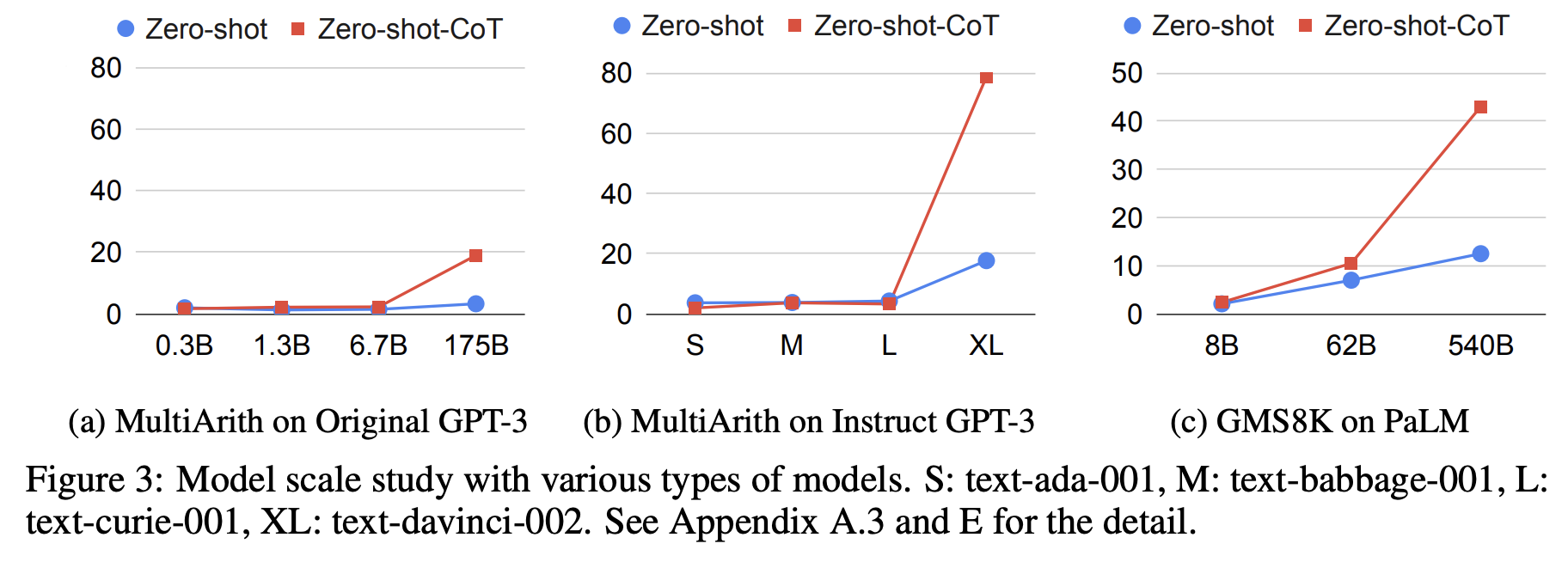 [“Large Language Models are Zero-Shot Reasoners”, Kojima et al. 2022]
Multi-Step Prompting: Steps Don’t Have to Be Correct!
It is possible even with invalid demonstrations
Prompting with invalid reasoning steps can achieve over 80-90% of the performance with correct reasoning steps.
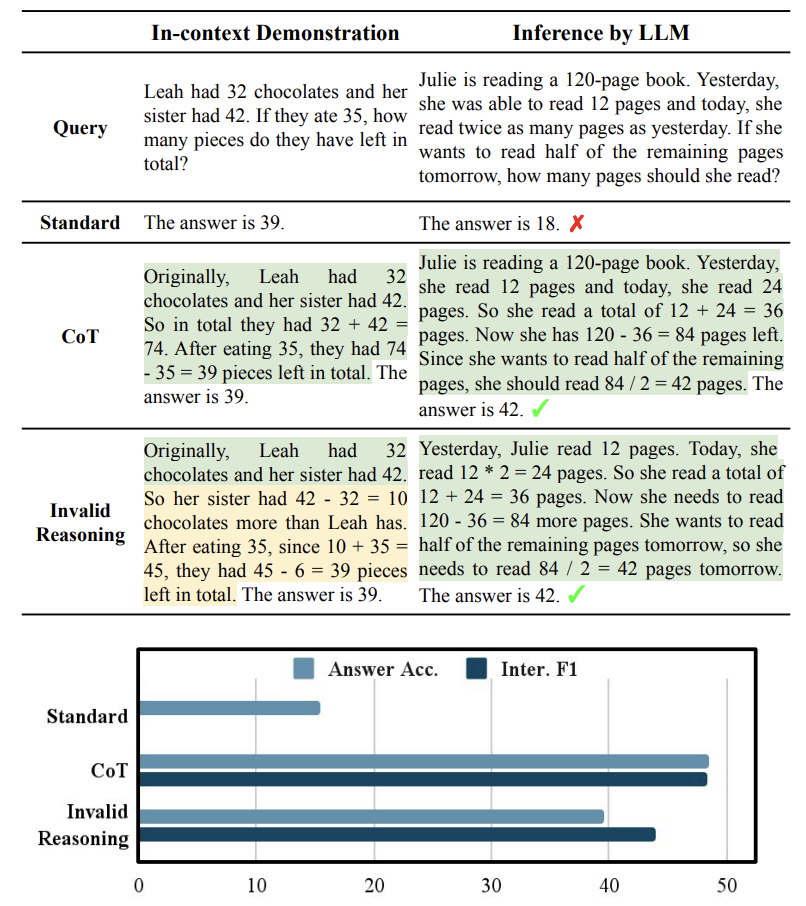 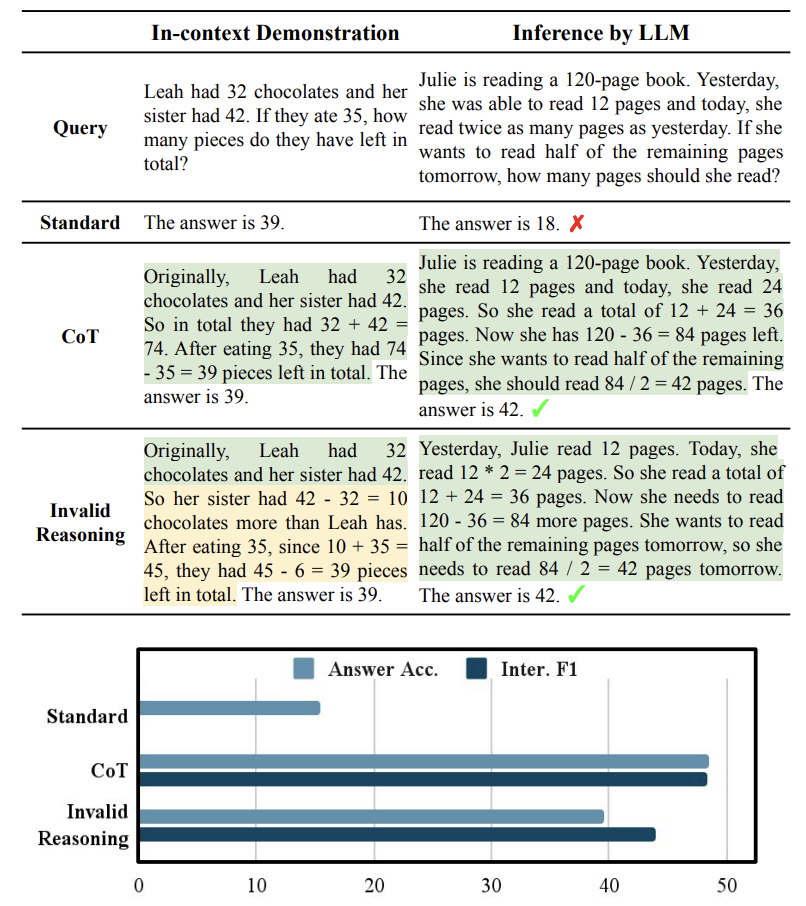 [“Towards Understanding Chain-of-Thought Prompting”, Wang et al. 2022]
ROSCOE: A Suite of Metrics for Scoring Step-by-Step Reasoninghttps://twitter.com/srush_nlp/status/1629229927898677252
Multi-Step Prompting: Parting Comments
Prompting LMs to explain their reasoning improves their performance. 
However, their steps aren’t always correct. 
A useful repository of annotation: https://github.com/OpenBioLink/ThoughtSource 

There is much to research on here: 
When do LMs over-reason or under-reason? 
How do adjust the granularity of step? 
How to use use given references in the proofs? 
How do use external “tools” (e.g., logic, calculator, Python) in forming proofs?
Summary
Prompting language models is a powerful way to adapt them to our desired tasks. 


They also serve as a gateway to understand the underlying dynamics inside models. 


Lots of activity in this area and room for a lot of research progress.
Parameter-Efficient Tuning of LMs
CSCI 601 471/671 
NLP: Self-Supervised Models
https://self-supervised.cs.jhu.edu/sp2023/
[Slide credit: Iz Beltagy, Arman Cohan, Robert Logan IV, Sewon Min, Sameer Singh, Danqi Chen and many others ]
81
Fine-tuning Pre-trained Models
A general recipe:
Pre-train a language model 
Fine-tune a classification head on top of the LMs representations
Classiﬁcation
Head
Positive
Negative
Language
Model
Embeddings
Input
[CLS] A three-hour cinema master class.
[ACL 2022 Tutorial Beltagy, Cohan, Logan IV, Min and Singh]
82
Fine-tuning Pre-trained Models
Classiﬁcation
Head
Default ﬁnetuning recommendations are  unstable in few-shot settings.
Positive
Negative
Stability can be improved by:
Using smaller learning rates
Training for more iterations
…
Language
Model
However ﬁnetuning still underperforms  other methods.
Embeddings
Input
[CLS] A three-hour cinema master class.
["Fine-Tuning Pretrained Language Models: Weight Initializations, Data Orders, and Early Stopping" Dodge et al., 2020] 
["On the Stability of Fine-tuning BERT: Misconceptions, Explanations, and Strong Baselines” Mosbach et al., 2020.]
[“Revisiting Few-sample BERT Fine-tuning” Zhang et al., 2020]
[ACL 2022 Tutorial Beltagy, Cohan, Logan IV, Min and Singh]
113
Prompt Tuning
Learn embeddings for placeholder   tokens in the pattern.



Variants:
WARP [Hambardzumyan et al., 2021]
OptiPrompt [Zhong et al., 2021]
Prompt Tuning [Lester et al., 2021]
P-Tuning* [Li et al., 2021]
LM Head
Great
Terrible
Language
Model
Embeddings
Input
A three-hour cinema master
[ACL 2022 Tutorial Beltagy, Cohan, Logan IV, Min and Singh]
Prompt Tuning: Effect of Prompt Length
The shorter the prompt, the fewer new parameters must be tuned

Increasing prompt length is critical to achieving good performance

The largest model still gives strong  results with a single-token prompt

Increasing beyond 20 tokens only  yields marginal gains
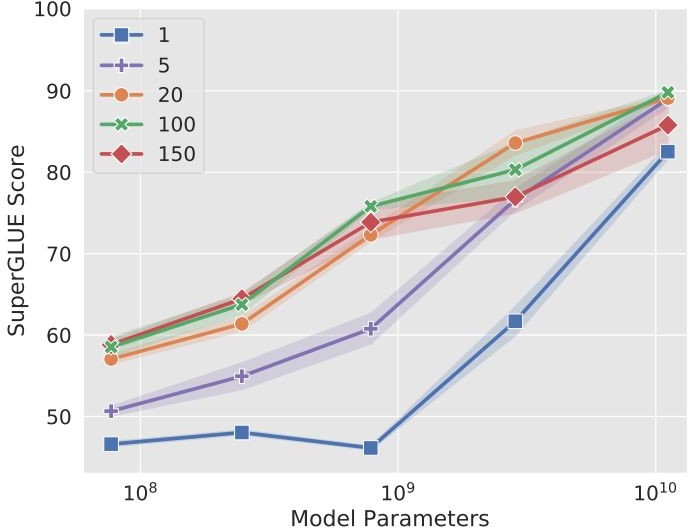 [The Power of Scale for Parameter-Efficient Prompt Tuning. Lester et al. 2021]
120
BitFit
BitFit adds bias terms in self-attention and MLP layers and tunes those.
[ “BitFit: Simple Parameter-eﬃcient Fine-tuning for Transformer-based Masked Language-models” Ben Zaken et al., 2021.]
Adapters
Core idea: train small sub-networks and only tune those. 
No need to store a full model for each  task, only the adapter params.
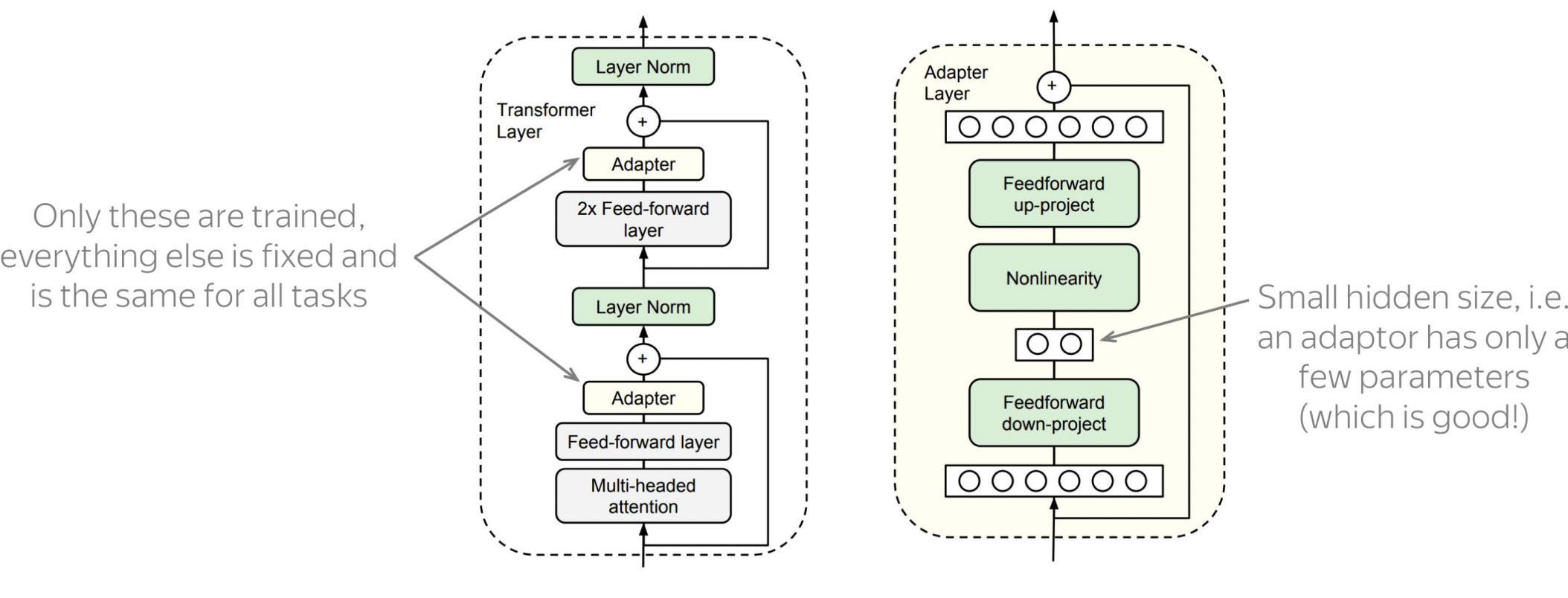 [“Parameter-Eﬃcient Transfer Learning for NLP” Houlsby et al., 2019.]
123
Compacter
Compacter layers modify Adapter layers to use low-rank parameterized  hypercomplex multiplication (i.e., parameter eﬃcient W’s).
Mahabadi et al., 2021. "COMPACTER: Eﬃcient Low-Rank Hypercomplex Adapter Layers"
[ACL 2022 Tutorial Beltagy, Cohan, Logan IV, Min and Singh]
124
Compacter
Compacter layers modify Adapter layers to use low-rank parameterized  hypercomplex multiplication (i.e., parameter eﬃcient W’s).
Mahabadi et al., 2021. "COMPACTER: Eﬃcient Low-Rank Hypercomplex Adapter Layers"
[ACL 2022 Tutorial Beltagy, Cohan, Logan IV, Min and Singh]
125
LoRa
Low rank additive updates to model  weights.
W = W0 + AB
Where the rank of A and B << min(d,h)
[“LoRA: Low-Rank Adaptation of Large Language Models” Hu et al., 2021.]
Towards a Uniﬁed View of Parameter-Eﬃcient Transfer Learning
Approaches are more similar than at ﬁrst glance.
He et al., 2022. "Towards a Uniﬁed View of Parameter-Eﬃcient Transfer Learning"
[ACL 2022 Tutorial Beltagy, Cohan, Logan IV, Min and Singh]
(IA)3 : Infused Adapter by Inhibiting and Amplifying Inner Activations
Element-wise rescaling of model activations with a learned vector:
keys and values in self-attention
feed-forward networks
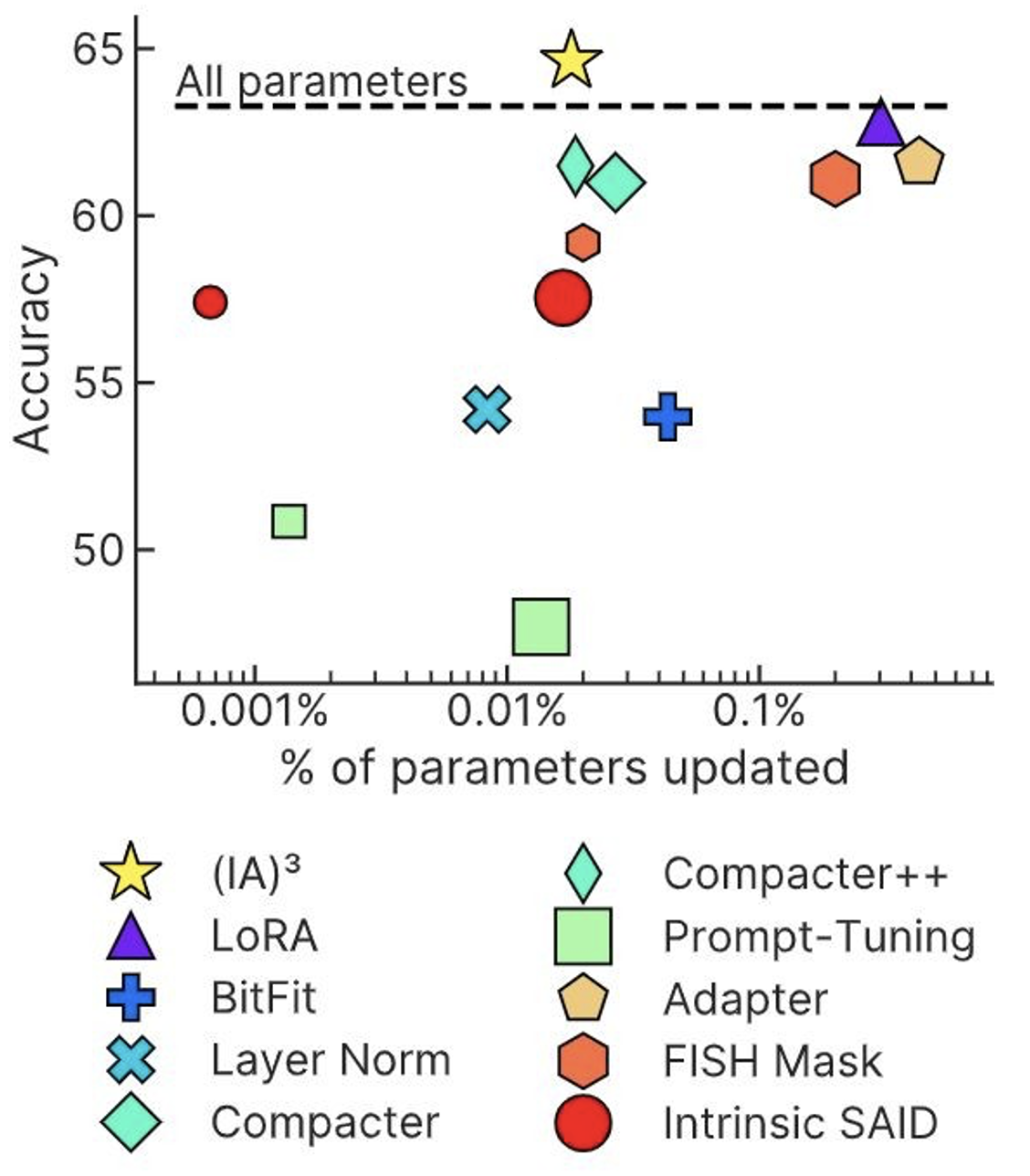 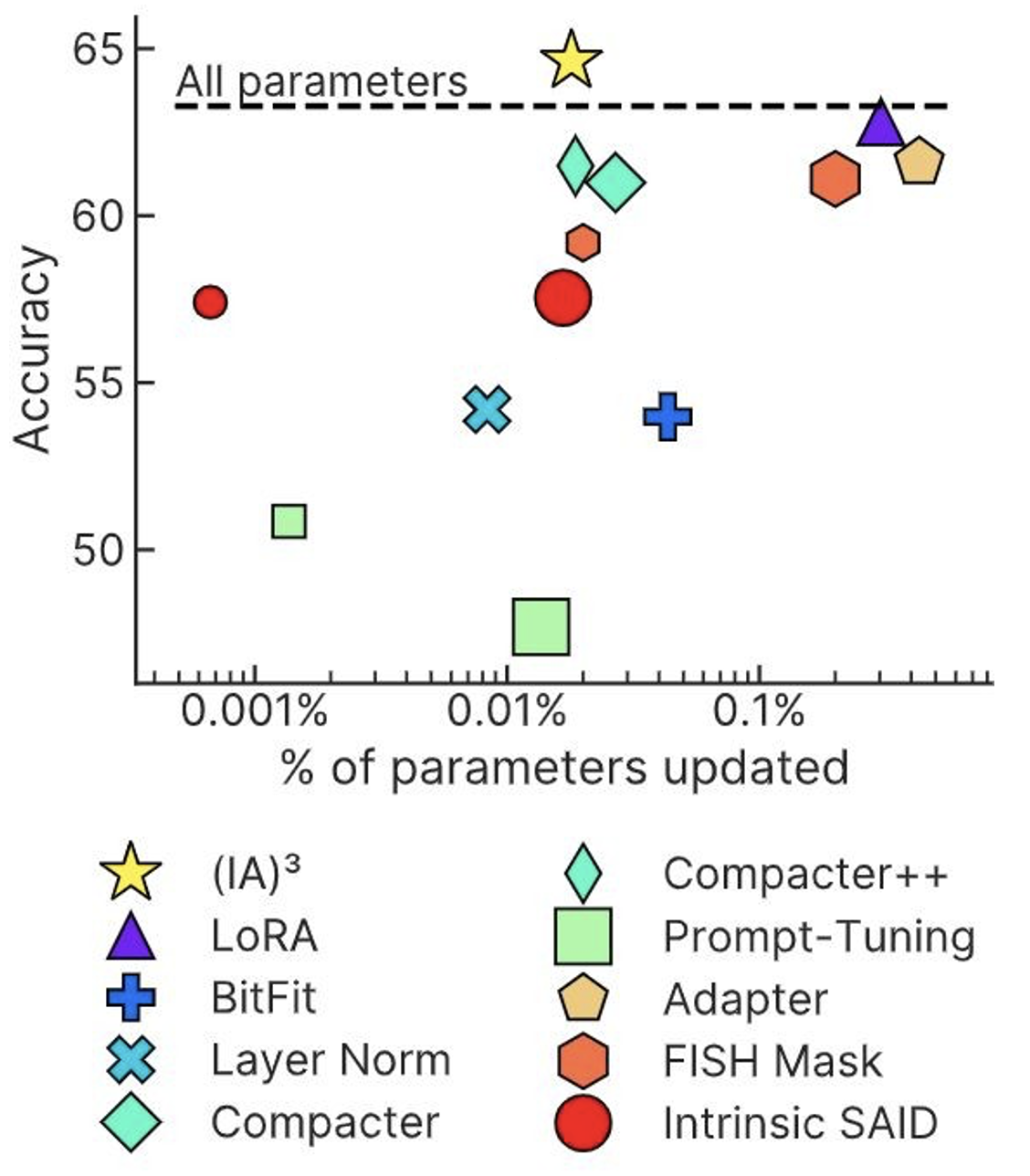 ["Few-Shot Parameter-Eﬃcient Fine-Tuning is Better and Cheaper than In-Context Learning" Liu et al., 2022.]
Prompt Tuning: Interpretability
Opposite goal: how unfaithful can their interpretation be of what they do?
Are continuous prompts interpretable?
Something related to sentiment analysis? 🤔
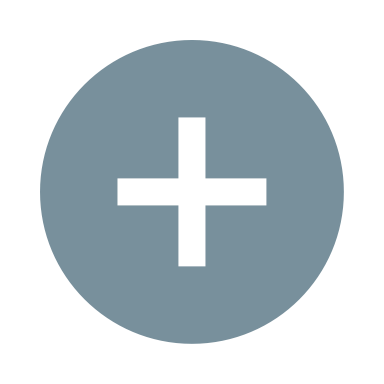 LM
Sentence: That was a great fantasy movie.
positive
["Prompt Waywardness: The Curious Case of Discretized Interpretation of Continuous Prompts" Khashabi et al., 2022.]
nearest-neighbor mapping of continuous prompt onto the word embeddings
definition of another task:
Write down the conclusion you can reach by combining the given Fact 1 and Fact 2.
random sentence from web:
int clamp(int val, int min_val) {     return std::max(min_val, val); 
}
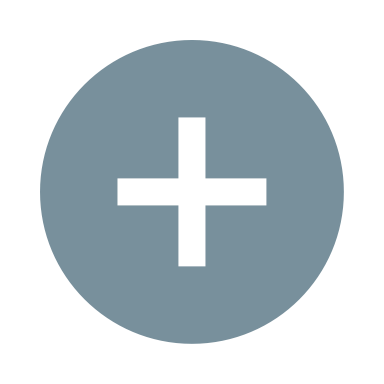 LM
Sentence: That was a great fantasy movie.
positive
39
["Prompt Waywardness: The Curious Case of Discretized Interpretation of Continuous Prompts" Khashabi et al., 2022.]
continuous prompts that  
project to any given text 
with tiny drop in task accuracy!
accuracy
≈
91.8
40	   60	      80	          100
accuracy
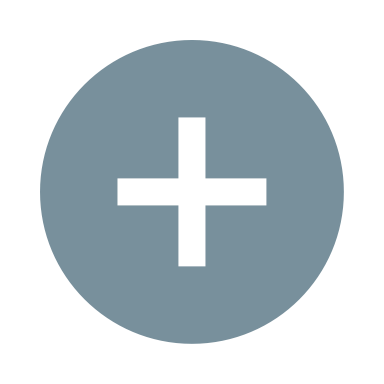 LM
Sentence: That was a great fantasy movie.
positive
92.4
40
["Prompt Waywardness: The Curious Case of Discretized Interpretation of Continuous Prompts" Khashabi et al., 2022.]
discrete (text) prompts: easy to interpret, but not easy to optimize
What is the sentiment of the following review? (positive or negative)
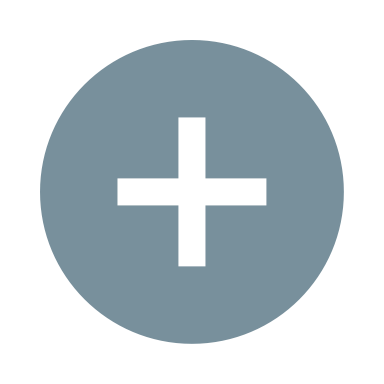 LM
Sentence: That was a great fantasy movie.
positive
continuous prompts: 
unclear how to interpret, but easy to optimize
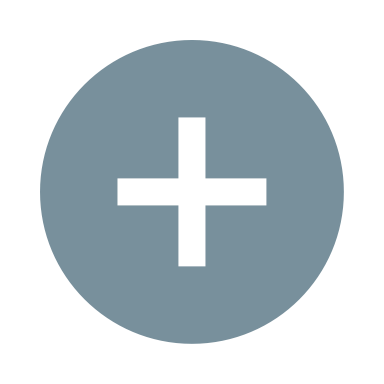 LM
Sentence: That was a great fantasy movie.
positive
["Prompt Waywardness: The Curious Case of Discretized Interpretation of Continuous Prompts" Khashabi et al., 2022.]
[Speaker Notes: ... continuous prompts
Typically defined as a vector of real numbers prepended to the embedding of an input text to make the model generate a desired outcome. 
For example, a continuous prompts that effectively solves the sentiment classification task. 

Turns out that continuous prompts are complementary to their discrete counterparts:
We have algorithms for effectively optimizing them. 
However, meaningful interpretation of continuous prompts as natural language is an open question problem. 
(click) --- maybe this particular continuous prompt has something to do with sentiment analysis?? Unclear. 

Motivated by this, we are interested in the research question of … 

Motivated by the discrepancies between discrete and continuous prompts, we study focus continuous prompts and their interpretability.]
Lots of good content here: https://docs.google.com/presentation/d/1seHOJ7B0bQEPJ3LBW5VmruMCILiVRoPb8nmU2OS-Eqc/edit#slide=id.p
Open questions & future work
Parameter efficient optimization — optimize fewer parameters than the whole model. 
Space efficiency — fewer parameters to store 
Computation efficiency? A bit unclear 

Their interpretability is not quite clear. 

Open research question: How to bridge the gap between continuous prompts vs discrete prompts?